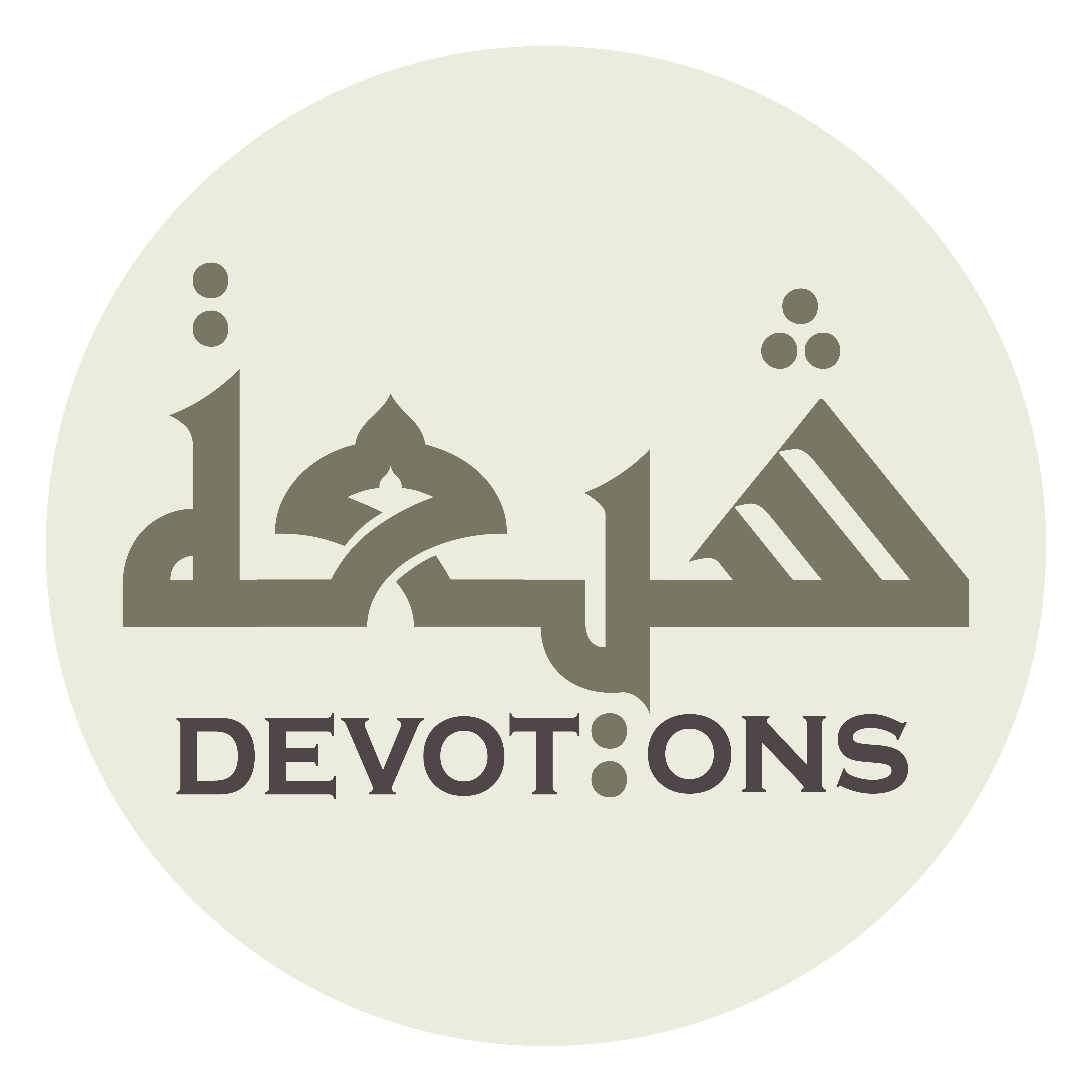 Dua after rising from your bed
اَللَّهُمَّ اَعِنِّيْ عَلَى هَوْلِ الْمُطَّلَعِ
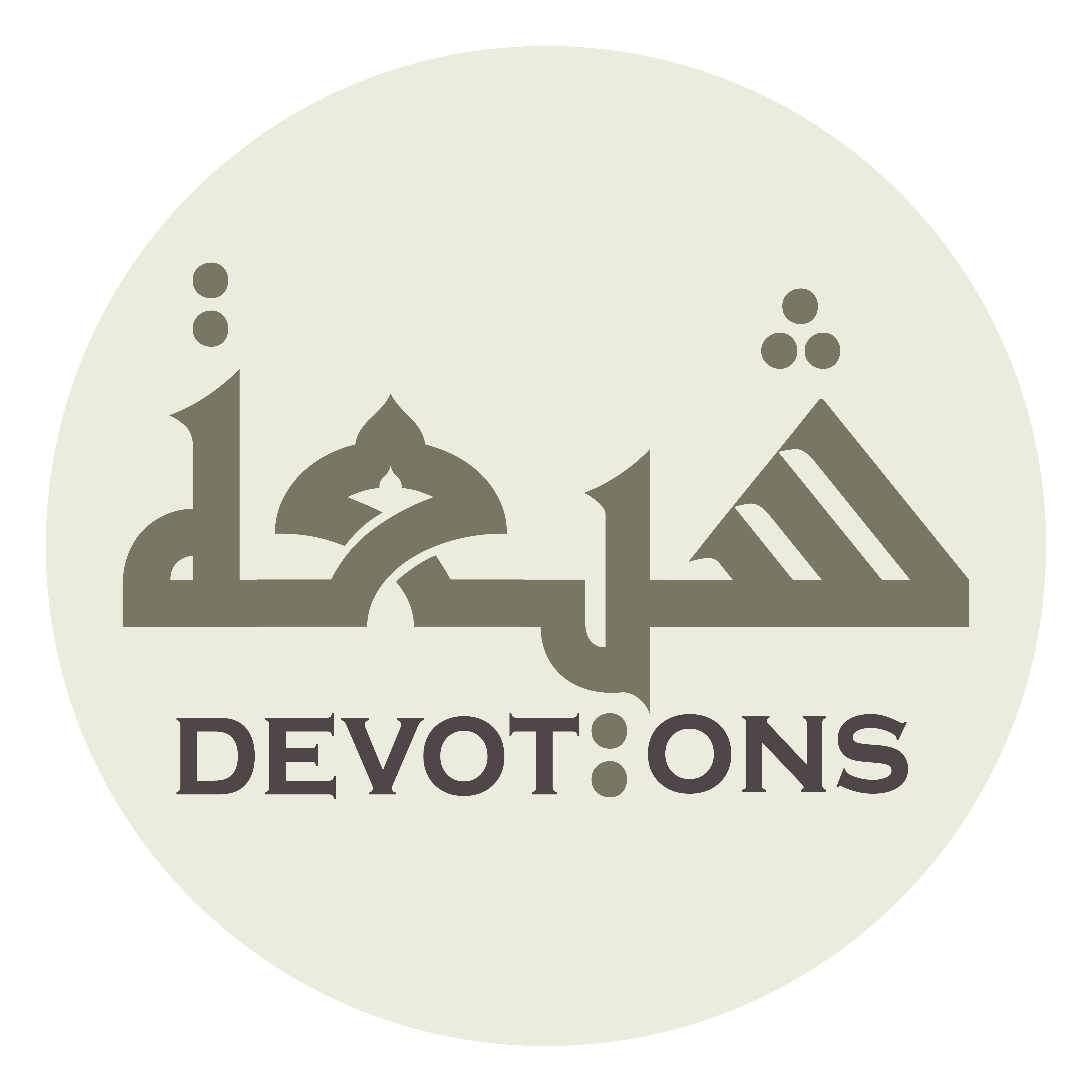 اَللَّهُمَّ اَعِنِّيْ عَلَى هَوْلِ الْمُطَّلَعِ

allāhumma a`innī `alā hawlil muṭṭala`

O Allah, help me stand the horror of the after-death scene,
Dua after rising from your bed
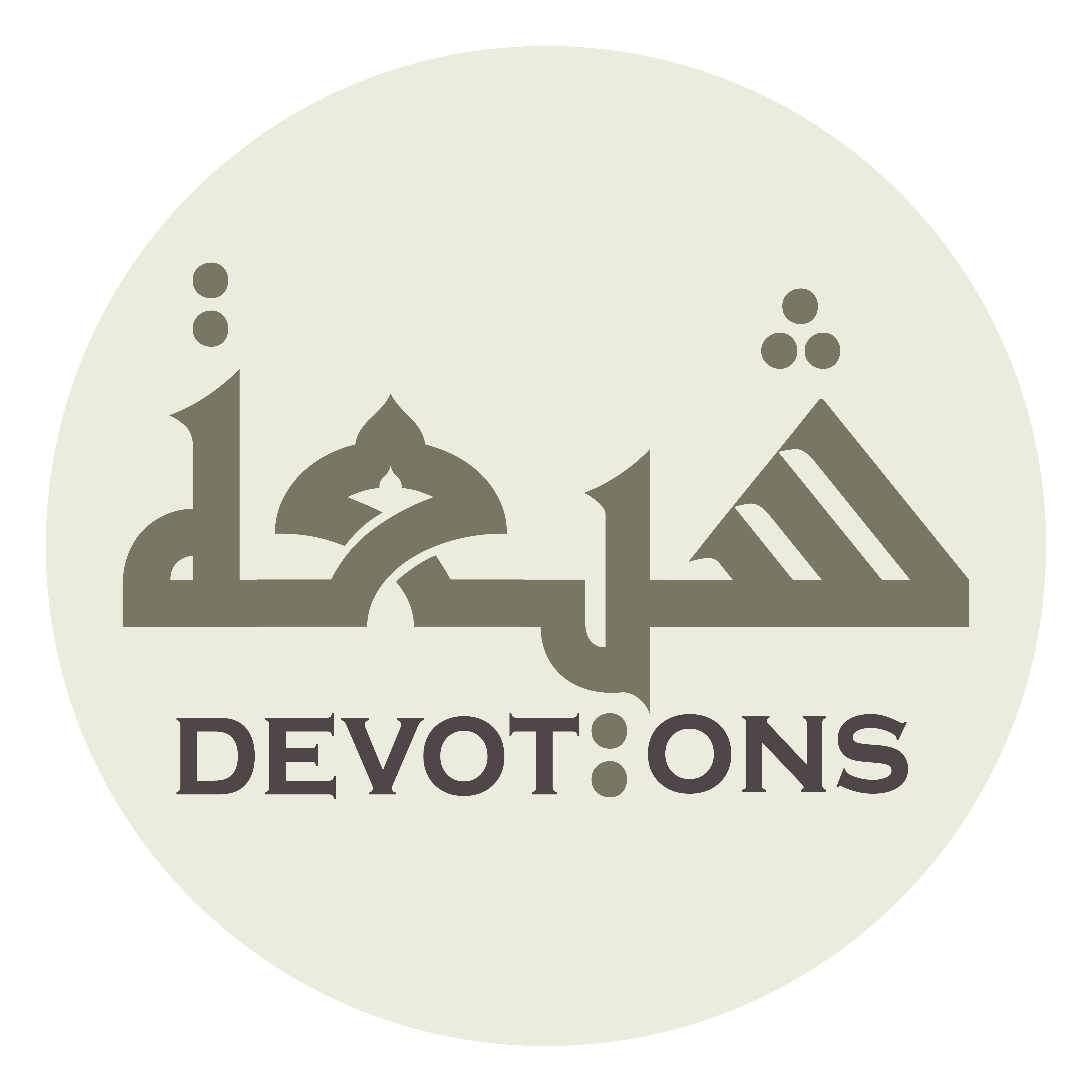 وَوَسِّعْ عَلَيَّ ضِيقَ الْمَضْجَعِ

wawassi` `alayya ḍīqal maḍja`

expand for me the narrow abode,
Dua after rising from your bed
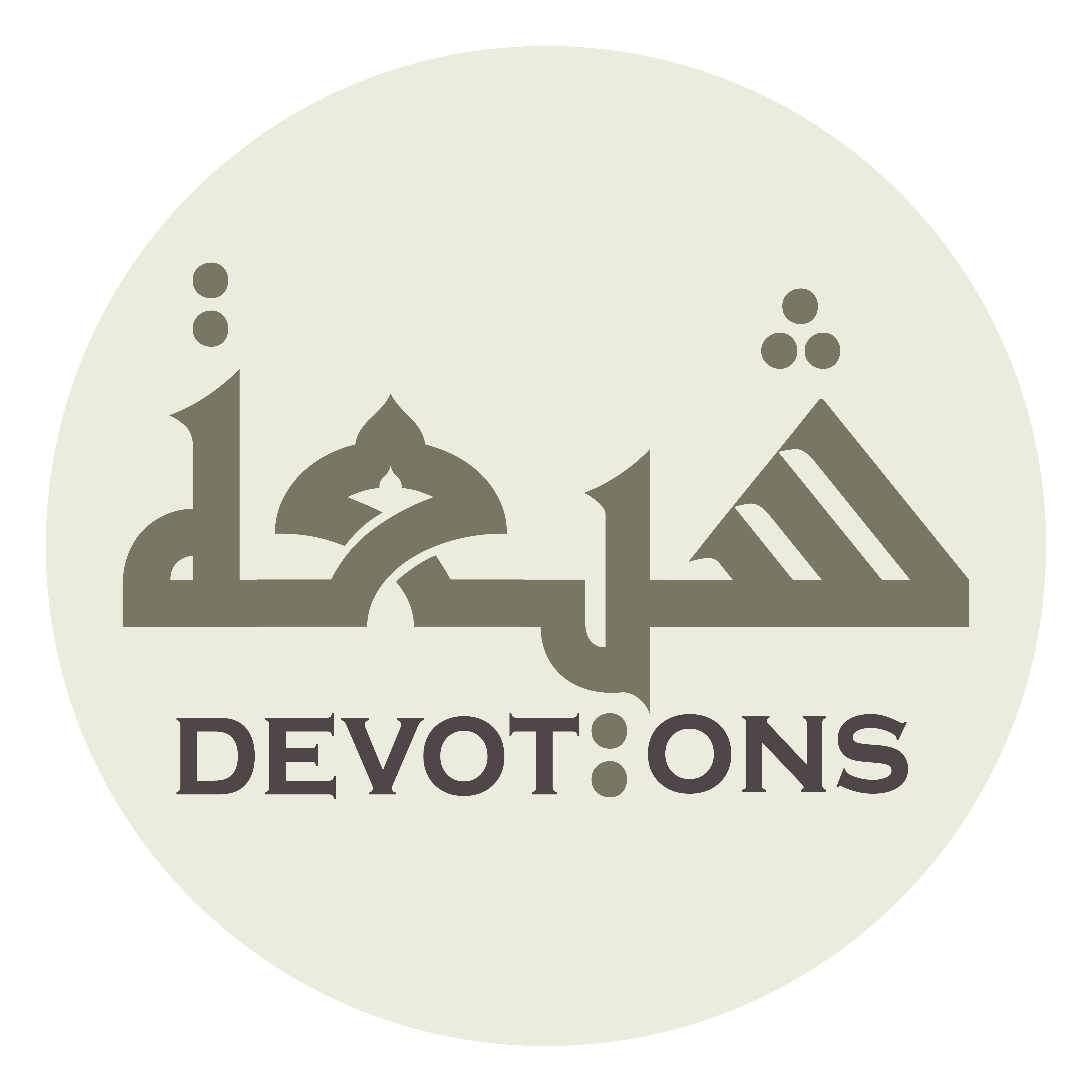 وَارْزُقْنِيْ خَيْرَ مَا قَبْلَ الْمَوْتِ

war-zuqnī khayra mā qablal mawt

provide me with the welfare of what is before death,
Dua after rising from your bed
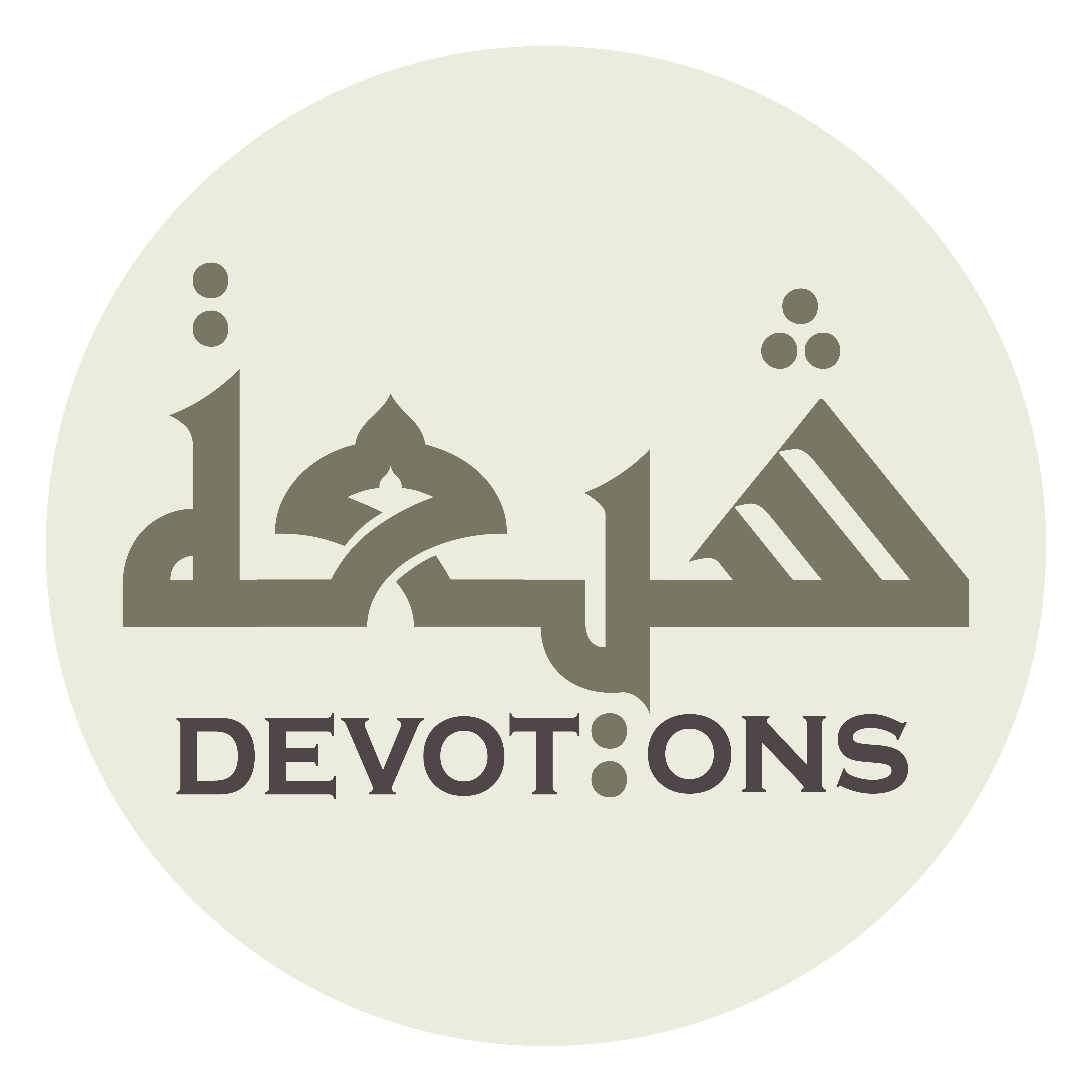 وَارْزُقْنِيْ خَيْرَ مَا بَعْدَ الْمَوْتِ

war-zuqnī khayra mā ba`dal mawt

and provide me with the welfare of what is after death.
Dua after rising from your bed